& CSR AUDIT
By CS Rupanjana De
“Businesses cannot be successful when the society around them fails”
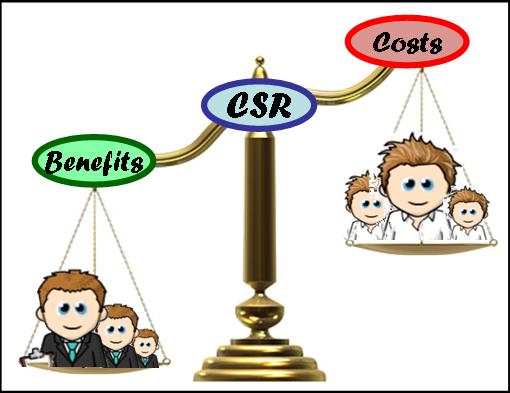 CS Rupanjana De
CSR is an inter-disciplinary subject which combines effective management with social, ethical and moral responsibility of companies for producing positive social results.
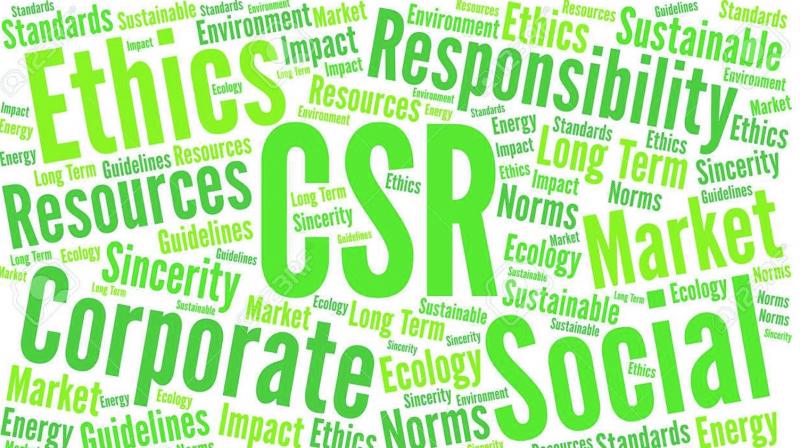 CS Rupanjana De
The basic Premise
When corporations get bigger in size, apart from the economic responsibility of earning profits, there are many other responsibilities attached to them which are more of non-financial or social in nature.
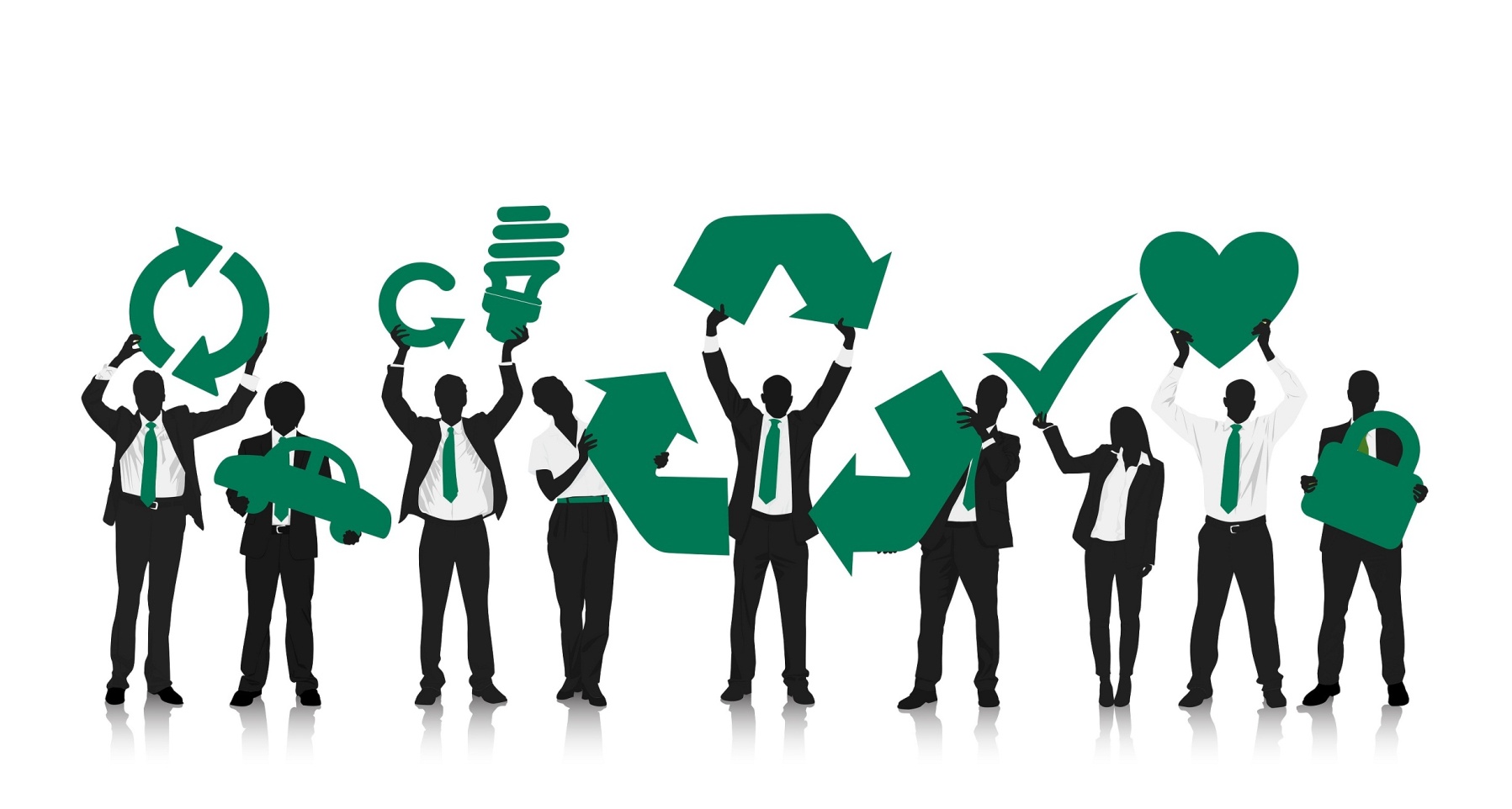 CS Rupanjana De
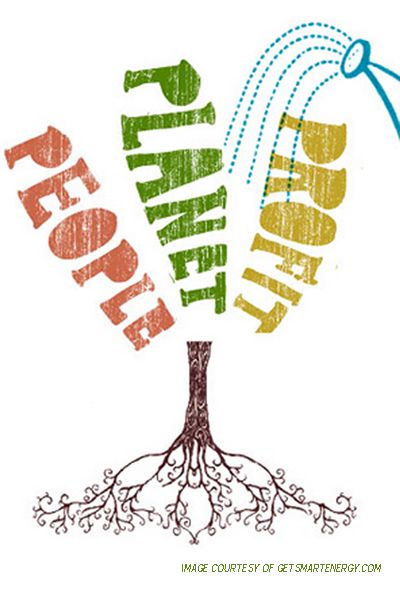 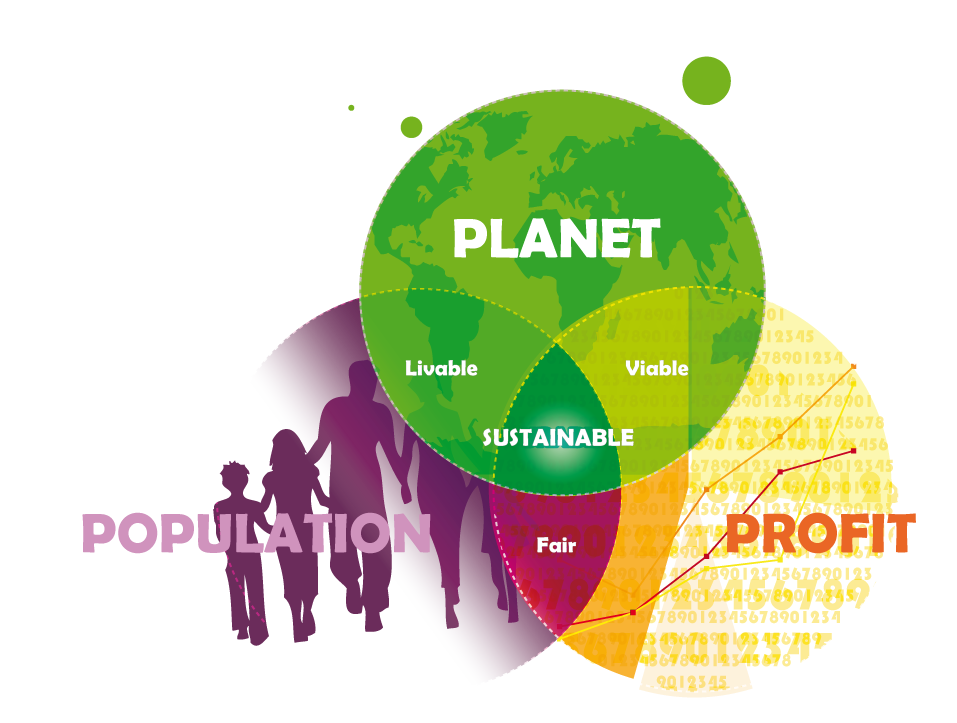 CS Rupanjana De
CSR in India
The concept of CSR is not new in India. 
Mandate on companies meeting some criterion is new. 
Businesses have traditionally associated money-making with philanthropic activity. 
Idea was more embedded in trusteeship 
CSR even had its impact on institutions that actively participated in freedom movement.
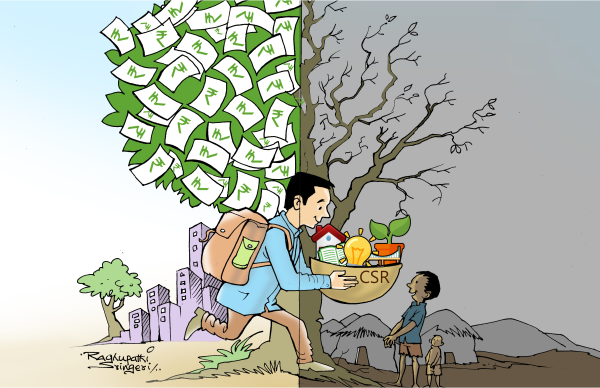 CS Rupanjana De
Companies Act, 2013 & CSR
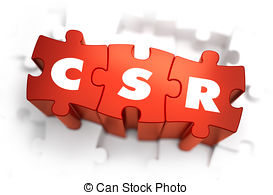 Makes CSR mandatory for certain class 
	of profitable undertakings

There are grossly two points of view

Social Development – A welcome step by MCA as an annual spending of over Rs. 15,000 – Rs. 20,000 crores is expected starting from FY 2014-15 

Business Houses – Generally mixed views. Some feel it is over-taxing and ‘forced charity’ as voluntary CSR is not being given recognition and CSR mandate still applies to companies already doing activity for social development.
CS Rupanjana De
Qualifying Criterion
As per section 135 of Companies Act 2013, mandatory CSR spending of 2% of average net profit is required by the following companies: 
Net worth ≥ Rs 500 crores, or
Turnover ≥ Rs 1000 crores, or
Net profit ≥ Rs 5 crores, or
a foreign company defined u/s 2(42) having its branch office or project office in India which fulfills the criteria under pts. (i), (ii) or (iii)
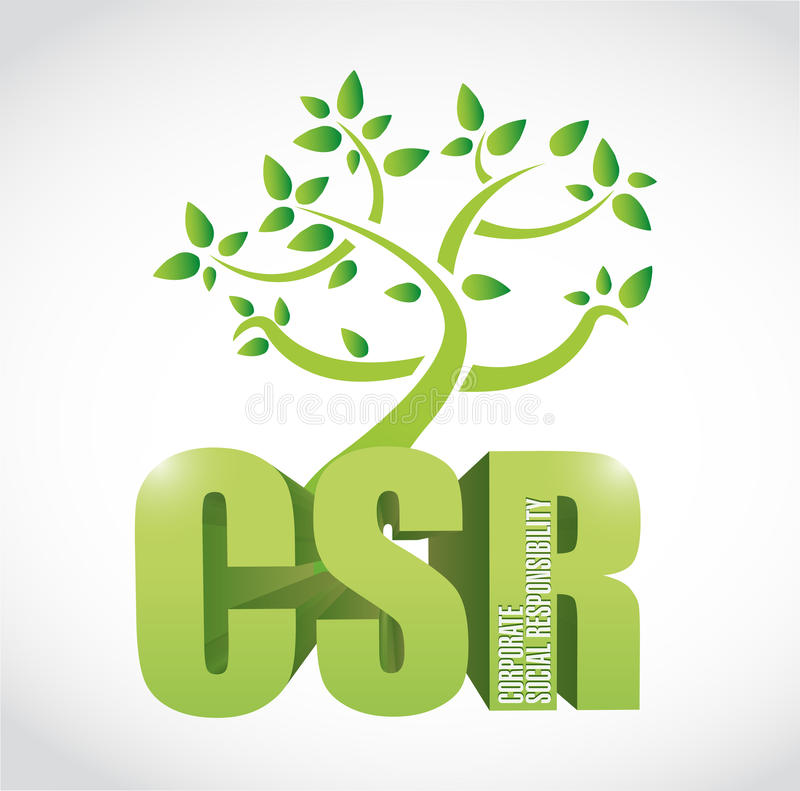 CS Rupanjana De
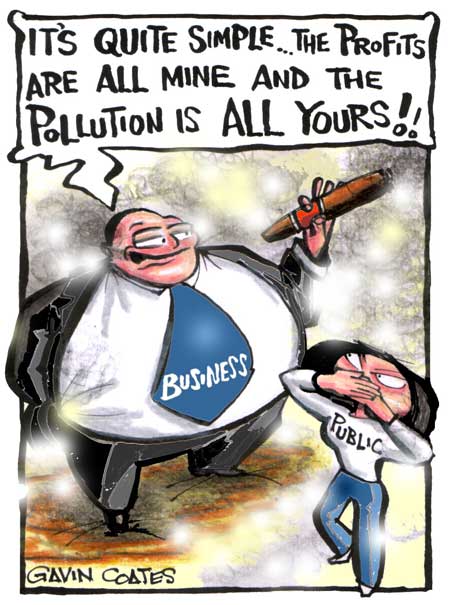 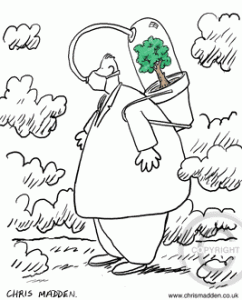 CAUSE				EFFECT
CS Rupanjana De
Legal Framework, CA 2013
Companies Act, 2013

Section 134(3)(o) – Disclosures in Board’s Report
Section 134(8) – Penalty
Section 135(1) - Companies that are required to comply with mandatory CSR provisions 
Section 135(1) - Composition of CSR Committee 
Section 135(2) - Disclosures about CSR in Board’s report 
Section 135(3) - Role of CSR Committee 
Section 135(4) - CSR Policy  
Section 135(5) - Mandatory CSR Spending 
Section 166(2) - Duties of directors 
Schedule VII - Activities in which CSR investment can be done
CS Rupanjana De
Legal Framework, C(CSRP) Rules, 2014
Companies (Corporate Social Responsibility Policy) Rules, 2014
Rule 2(1)(c) - Definition of Corporate Social Responsibility
Rule 2(1)(e) - Definition of CSR Policy
Rule 2(1)(f) - Definition of ‘Net Profit’
Rule 3 - Companies to which CSR applies
Rule 4 - CSR activities
Rule 5 - CSR Committees
Rule 6 - CSR Policy
Rule 7 - CSR Expenditures
Rule 8 - CSR Reporting
Rule 9 - Display of CSR activities on the website.
Annexure – Format for Annual Report on CSR Activities to be included in Board’s Report
CS Rupanjana De
Legal Framework, C(A)Rules, 2014
Companies (Accounts) Rules, 2014

Rule 9: Disclosures about CSR Policy.
The disclosure of contents of Corporate Social Responsibility Policy in the Board’s report and on the company’s website, if any, shall be as per annexure attached to the Companies (Corporate Social Responsibility Policy) Rules, 2014.
DPE Guidelines on Corporate Social Responsibility and Sustainability for Central Public Sector Enterprises
CS Rupanjana De
Legal Framework, C(A)A, 2017
Companies (Amendment) Act, 2017
Section 135
For "any financial year“ - "the immediately preceding financial year“ substituted;
Inserted — "Provided that where a company is not required to appoint an independent director under sub-section (4) of section 149, it shall have in its Corporate Social Responsibility Committee two or more directors.";
(3)(a) – for "as specified in Schedule VII” the words "in areas or subject, specified in Schedule VII";
(5) Explanation substituted— 'Explanation.—For the purposes of this section "net profit" shall not include such sums as may be prescribed, and shall be calculated in accordance with the provisions of section 198.'.
CS Rupanjana De
Legal Framework, C(A)A, 2017
Explanation to sec 135(5) stated that for the purpose of this section, average net profit will be calculated in acc. with sec 198. 

But Sec 198 deals with calculation of profit for managerial remuneration and requires specific addition/deduction to be made in the profit for the year. 

CSR rules stated that in calculating NP, profit arising from overseas branches & dividend received from other companies in India  should be reduced. 

Section 198 does not contain these deductions, there was a  conflict between the two requirements. 

To address this issue, C(A)A, 2017 states that Central Govt may prescribe sums which will not be included for calculating NP u/s 135.
Legal Framework, C(A)A, 2017
Companies (Amendment) Act, 2017

Definition of turnover changed [Sec 2(91)]: "turnover" means the gross amount of revenue recognised in the profit and loss account from the sale, supply, or distribution of goods or on account of services rendered, or both, by a company during a financial year

in the definition of net worth [Sec 2(57)], for the words "and securities premium account", the words ", securities premium account and debit or credit balance of profit and loss account,” has been substituted
CS Rupanjana De
Legal Framework, C(A)A, 2017
Rule 3 of CSR rules clarifies that foreign companies are also required to comply with CSR provisions. But section 384 relating to foreign companies does not specify the applicability of CSR. 

Inconsistency between the CSR Rules and Sec 384. 

Clarificatory amendments brought by C(A)A, 2017 bring the alignment by stating in sec 384 that section 135 will also apply to a foreign company.
Legal Framework, C(A)A, 2017
BOD to ensure that the company spends, in every FY at least 2% of its average NP made during 3 immediately preceding FY in pursuance of its CSR policy. Act or Rules do not prescribe penal provision for failure to comply. 
Company is not legally obliged to carry forward the liability to subsequent years. But Board Report needs to specify the reasons for not spending. 
Whether companies should be required to carry forward unspent amounts (and to transfer any unspent balance for five years to one of the funds listed in Schedule VII of the 2013 Act.) 
Carry forward might be desirable, but requirement for mandatorily transferring unspent amount at the end of 5 years would go against the principle of ‘comply or explain’. Hence, decision to continue the current provisions, report and no obligation to carry over.
Legal Framework - Schedule VII
CSR activities under the Companies Act, 2013 have to be undertaken in any of the areas mentioned in Schedule VII of the Act. 
While traditional CSR includes within its ambit activities directed towards Social and Environmental upliftment and upgradation, the Schedule VII of the Companies Act 2013 very specifically includes activities directed at overall national development also. This is in the right spirit for a developing country like India.
CS Rupanjana De
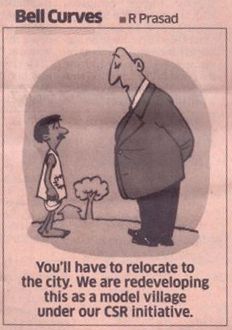 CS Rupanjana De
Schedule VII – Social Projects under CSR
Eradicating hunger, poverty & malnutrition  promoting preventive health care and sanitation and making available safe drinking water;
Promoting education, employment enhancing vocation skills among children, women, elderly, and the differently abled;
Promoting gender equality, empowering women setting up homes and hostels for women, orphans or old age homes, day care centres etc. for the socially and economically backward classes
Rural development projects.
Setting up public libraries
CS Rupanjana De
Schedule VII – Environmental Projects under CSR
Environmental sustainability, 
Ecological balance, 
Protection of flora and fauna, animal welfare, agro forestry, 
Conservation of natural resources and 
Maintaining quality of soil, air and water;
Clean Ganga Fund
Swachh Bharat Kosh
CS Rupanjana De
Schedule VII – Nationalistic Projects under CSR
Protection of national heritage, art and culture,
Restoration of buildings and sites of historical importance
Promotion and development of traditional arts and handicrafts;
Measures for the benefit of armed forces veterans, war widows and their dependents;
Training to promote rural sports, nationally recognized sports, paralympic and Olympic sports;
Contribution to PM National Relief Fund or any other fund set up by CG for socio-economic development, relief & welfare of SC, ST, OBC, other minorities and women;
CS Rupanjana De
Schedule VII – Technology Projects under CSR
This is the darker side of CA 2013 

CSR in India speaks very less of technology. 

The only place in the Schedule VII where we see specific mention of technology is - Contributions to technology incubators within academic institutions;

For overall national development technological development and incentives for carrying on Research and Development is very important. This is lacking. But we can hope that in the coming days we will see some inclusion in this regard.
CS Rupanjana De
Water Projects under CSR
The largest focus of the govt. for CSR projects now appears to be WATER PROJECTS

In a policy released earlier this year the govt. allowed CSR spending on water projects. 

The most important areas being the irrigation sector where water is grossly misutilised. 

Water saved through CSR initiatives will be used for ecological needs and ensuring 'environmental sustainability' and removal of disparity between water supply to rural and urban areas.
CS Rupanjana De
Water Projects under CSR … contd
Companies can also spend under CSR in
Construction of passes for wildlife over canals passing through sanctuaries
Create awareness among farmers about conservation and minimizing water use
Water saving irrigation techniques
Renovation / modernization of old irrigation projects
Lining of selective segments of canal reaches with excessive water losses
Installing flow measuring devices
Sponsoring research activities in irrigated agriculture
Desilting of small water bodies
CS Rupanjana De
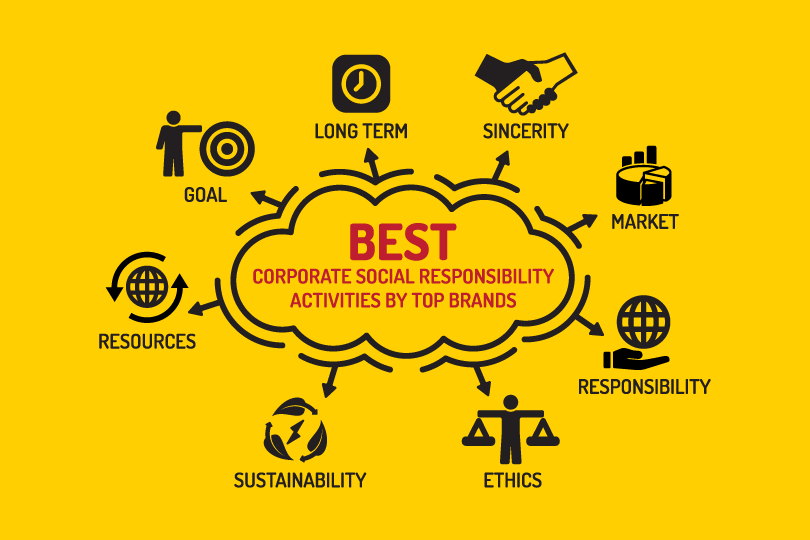 CS Rupanjana De
Spendings that do not qualify
In project not related to activity in Schedule VII
Spending in the ordinary course of business
Spending outside the local area of operation of the company (this is marked as ‘preferable’)
Spending outside India by a Foreign company to which this section applies (spending ‘locally’ here means in India)
Spending that benefits only employees & their families
Contribution given to any political party with objective of carrying out any such specified activity
Spending which a company is statutorily required to do under any other Act
Spending in violation of any Act
Spending beyond limit specified in CSR Policy
Spending on One-off Events
Spending on projects not specified in CSR Policy
CS Rupanjana De
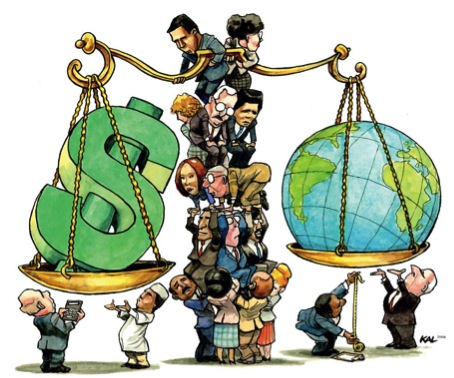 CS Rupanjana De
Responsibility of the BOD
To compose a CSR Committee
To disclose composition of CSR Committee in its reports.
To ensure that CSR committee meetings are held properly
To ensure at least 2% of average net profit of the preceding 3 years is spent on CSR activities every year.
To approve the CSR Policy after considering recommendations of the CSR Committee.
To ensure that activities laid down in CSR policy are actually undertaken as per the intent of the committee.
To disclose CSR policy and initiatives towards implementation in its report and in the website.
If spending up to 2% of net profits, as required, is not done, to report the reasons for failure in its report.
CS Rupanjana De
CSR Committee
Board to constitute a CSR committee 
To consist of at least 3 directors of the company one of whom shall be an independent director. 
For companies that are not mandatorily required to appoint IDs, or companies that do not require three directors under the Companies Act 2013 but qualify for CSR spending the following applies:
Private Company having only 2 directors may have only 2 directors in CSR committee
Companies not required to have an independent directors (ID) may have CSR Committee without an ID
In case of Foreign company, the authorized representative of the company in India and another person nominated by such company in this regard
CS Rupanjana De
Duties & Functions of CSR Committee
Review past and current CSR activities of the company, examine their alignment with Schedule VII 
Researching on national and local development priorities and setting up relevant CSR activities for the company.
Studying the CSR practices of other companies and learning from their experiences.
Formulate and recommend to BOD, a CSR Policy listing the activities to be undertaken by the company and to lay down what those policies would imply in terms of the company’s vision, mission and its core business area.
Recommend the amount of expenditure to be incurred
Determine the mechanism for implementation  
Monitor and supervise the implementation of the CSR projects recommended
Monitor the CSR Policy of the company from time to time.
CS Rupanjana De
Contents of CSR Policy
Motto / vision of the company w.r.t. CSR
Local area identification
List of projects and programmes proposed to be undertaken by the company under CSR initiative. 
Details of the modalities of execution of the projects – via NGO etc.
Funds allocated under each activity, and 
The implementation schedules for them.
CS Rupanjana De
CSR Corpus
CSR corpus would include the following funds:
2% of the average net profits (calculated on the basis of profits of past 3 years),
Any income / profit arising therefrom
Surplus funds arising out of CSR activities of previous year.
Interest earned on funds unutilised in previous years

NOTE:
In calculating net profit, PBT would be taken
Does not include profit of foreign branch 
For company that has not completed 3 yrs, the period of its existence will apply
CS Rupanjana De
Implementation mechanism
On its own, through an in-house department 
Through its own non-profit foundation set-up to facilitate the CSR initiative 
By partnering with registered NGOs working independently and having experience in implementing similar activities for not less than three years
Through joint collaboration with other companies which also qualify for CSR spending
By investing directly to approved Funds
CS Rupanjana De
Tax treatment
CSR spending is generally not tax deductible unless specifically stated
By making it tax deductible govt. would contribute 30% 
Lot of debate still going on in the topic
No tax deductability u/s 37(1) of Income Tax Act, 1961
CBDT Circular has stated that a company can get deduction u/s 30 to 36 if relevant conditions are fulfilled
Only clearly deductable option is investment in PM National relief Fund with 100% (50%) deduction u/s 80G of Income Tax Act, 1961
Finance Budget 2015: Investment in the following funds under CSR would not be tax deductable although an individual gets 100% tax deduction for investment in
Clean Ganga Fund and 
Swachh Bharat Kosh
CS Rupanjana De
Word of caution
For companies investing the CSR amount through an NGO, just handing over the amount does not complete the responsibility of the company. 

Responsibility of company extends till the time of actual utilisation and reporting thereon
CS Rupanjana De
Salary vs. Employee Benefit
Salary to employees of the CSR Department may be paid out of the CSR Fund, but

The fund cannot be utilised for the objective of activities beneficial only to employees
CS Rupanjana De
Penalty for non-compliance
As per section 134(8), penalty for non-compliance may range from Rs. 50,000 to Rs. 25,00,000

CSR activity reporting forms part of the Board’s Report and hence the same penalty applies
CS Rupanjana De
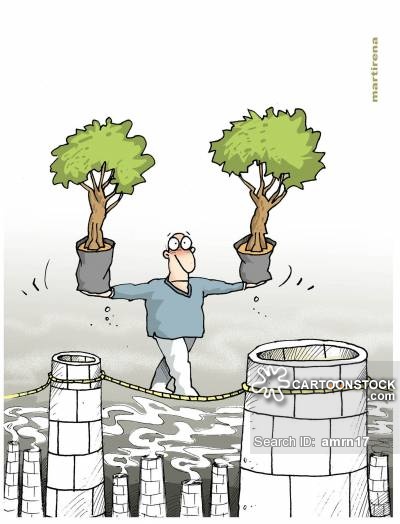 CS Rupanjana De
Some CSR data
Expected CSR investment Rs. 25,000 Cr. every year
Actual investment little more than Rs. 25,000 Cr in last 4 FYs together
2014-15 to 2018-19 five years of implementation would mean Rs. 1,25,000 Cr.
A single sector could have been fully developed
Prosecution launched against about 250 companies for CSR non-compliance
CS Rupanjana De
Illustrations
Illustration 1 - ABC Ltd. has provided the following relevant financial data for ascertaining its CSR obligation. Is it liable to spend any amount on CSR in FY 2014-15; if so, what amount?
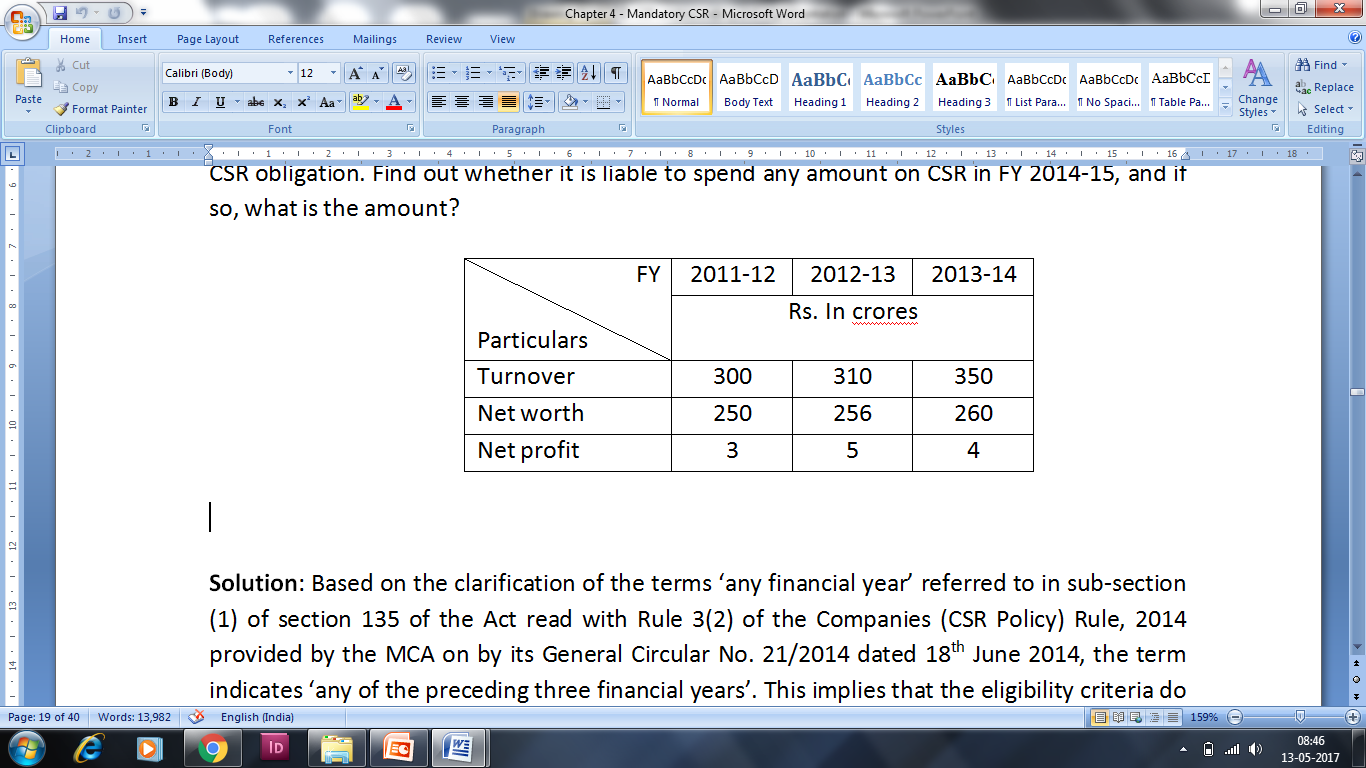 CS Rupanjana De
Solution
Based on the clarification of the terms ‘any financial year’ in section 135(1) of the Act read with Rule 3(2) of the Companies (CSR Policy) Rule, 2014 provided by the MCA on by its General Circular No. 21/2014 dt 18th June 2014, the term indicates ‘any of the preceding 3 FYs’. This implies that the eligibility criteria do not necessarily be hit on the current FY to make it applicable. Since ABC Ltd’s net profit was Rs. 5 crores in 2012-13, although none of the criteria were met in 2013-14, yet the company is covered by the provisions of section 135(1) and will have to make CSR investment in 2014-15. And the amount of investment would be 2% of the average of (Rs. 3 Cr + Rs. 5 Cr + Rs. 4 Cr) which comes to Rs. 8 lakhs.
CS Rupanjana De
Illustrations
Illustration 2 – Company Secretary of XYZ Ltd. has drawn the following chart of relevant financial data of the company and is required to brief the management about the applicability of section 135(1) of Companies Act 2013 to it. Advice him as to whether the section is applicable to it. If not, why?
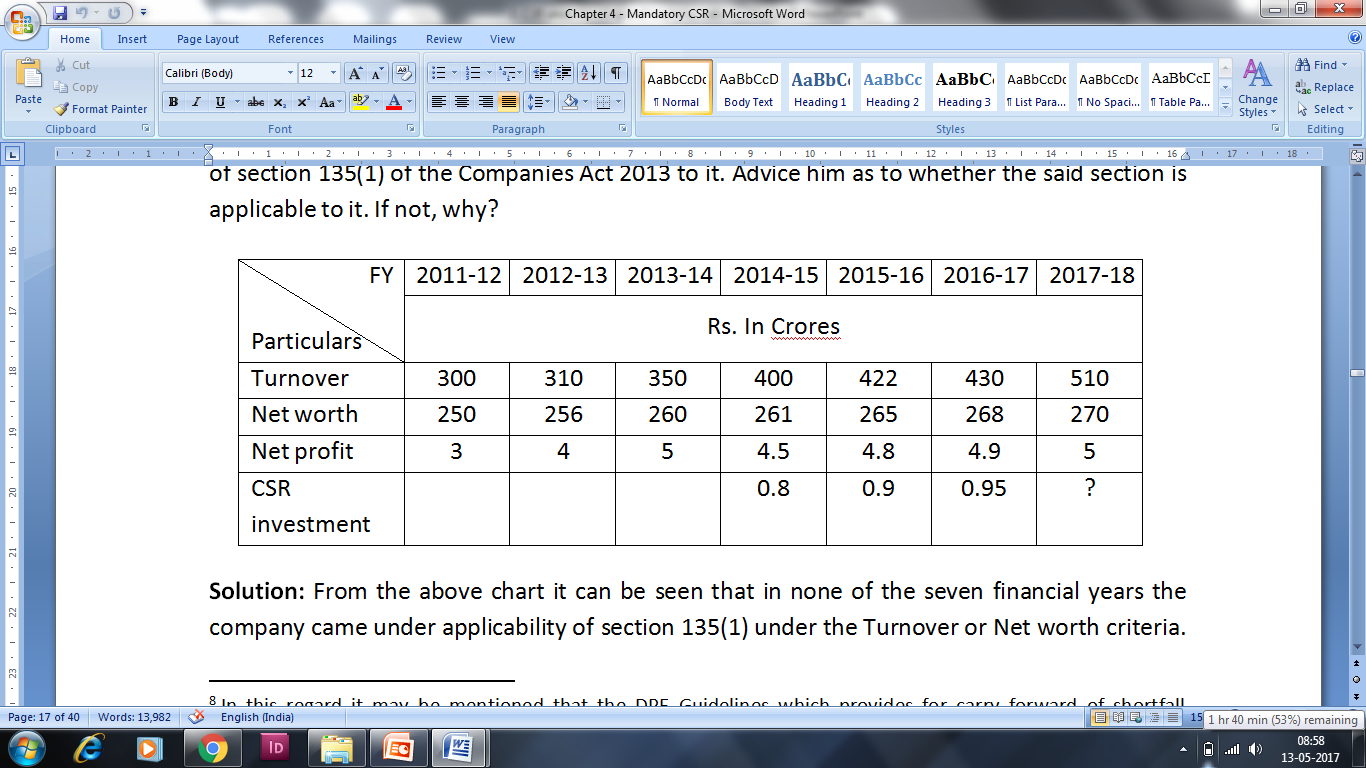 CS Rupanjana De
Solution
In none of the 7 FYs the company came under applicability of section 135(1) under the Turnover or Net worth criteria. As for Net profit criteria, it hit the applicability provisions only in FY 2013-14. So it has duly complied with Section 135 by making necessary CSR investment. It is not satisfying any of the 3 criteria for the next 3 FYs, 2014-15, 2015-16 and 2016-17. Rule 3(2) of the Companies (CSR Policy) Rules, 2014 provides that a company which is covered u/s 135(1), will continue to attract the provision for a maximum of 3 years even if none of the criteria are hit during the period. On completion of 3 years since it ceases to be covered u/s 135 it shall be out of purview of the provisions. The company has rightly complied with the section by doing CSR investment in FY 2014-15, 2015-16 and 2016-17, but since during all these 3 years it has already ceased to fall u/s 135(1), it will not be required to make any investment in 2017-18. But we can see that XYZ Ltd. has again hit the Net profit criteria in 2017-18. So from FY 2018-19 onwards it will again be required to comply with the provisions of section 135. This means the company is getting a relief from CSR expenditure only during the year 2017-18.
CS Rupanjana De
Net Worth, S. 2(57)
It is the aggregate of 
paid-up share capital;
all reserves created out of the profits; and	
Securities Premium Account.
Debit or credit balance in Profit & Loss Account

The following are the implied inclusions:
any reserve created out of profits, 
(including statutory reserves); and
does not matter whether or not dividend can be paid out of it; 	

Deductions therefrom
accumulated losses;
deferred expenditure; 
miscellaneous expenditure not written off.

The following shall be excluded in calculation on net worth
reserves created out of revaluation of assets;
reserves created out of write-back of depreciation; and	
reserves created out of amalgamation.
CS Rupanjana De
Turnover, S. 2(91)
Turnover is the aggregate value of realization made by the company during a financial year from:
the sale, supply or distribution of goods or
on account of services rendered or
both of the above
Turnover is the gross amount of revenue recognised in the profit and loss account from the sale, supply, or distribution of goods or on account of services rendered, or both, by a company

The earlier definition looked very simple but practical difficulties arose for which ICAI had issued some guidelines
CS Rupanjana De
Net profit, R. 2(1)(f)
Rule 2(1)(f) “Net profit” means the net profit of a company as per its FS prepared in accordance with the applicable provisions of the Act, but shall not include the following, namely :— 
profit arising from any overseas branch or branches whether operated as a separate company or otherwise; and 
dividend received from other companies in India, which are covered under and complying with the provisions of sec 135 
The net profit in respect of a FY for which the relevant FS were prepared in accordance with the provisions of the Companies Act, 1956 shall not be required to be re-calculated in accordance with the provisions of the Act: 
In case of a foreign company net profit means the net profit of such company as per P & L A/c prepared in terms of Section 381(1)(a) read with section 198 of the Act.
CS Rupanjana De
Role of MCA
Traditionally
A Facilitator 
A Regulator

Now also
A Developer
CS Rupanjana De
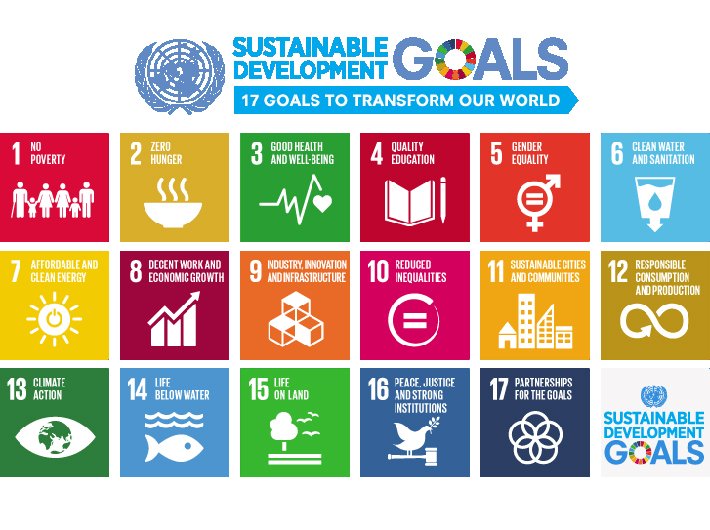 CS Rupanjana De
Role of professionals
CSR is also PSR for professionals

CS is a statutory position, so representative of Regulator

Convince clients to
    invest in spirit
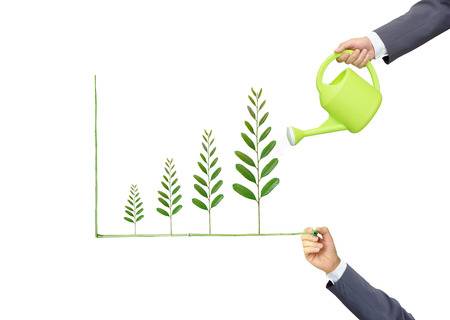 CS Rupanjana De
MCA - New initiatives expected
CSR Audit
Overhauling of CSR Framework
Softer approach to CSR compliance likely to be changed to a stricter regime
Changes expected in annual filing in order to extract more data pertaining to CSR
CSR investment to be completed before a company can go for compounding of offences
CSR Awards to be initiated by Govt
Best CSR Co-ordinator Award expected (professionals to gear up for this)
CS Rupanjana De
Why CSR Audit?
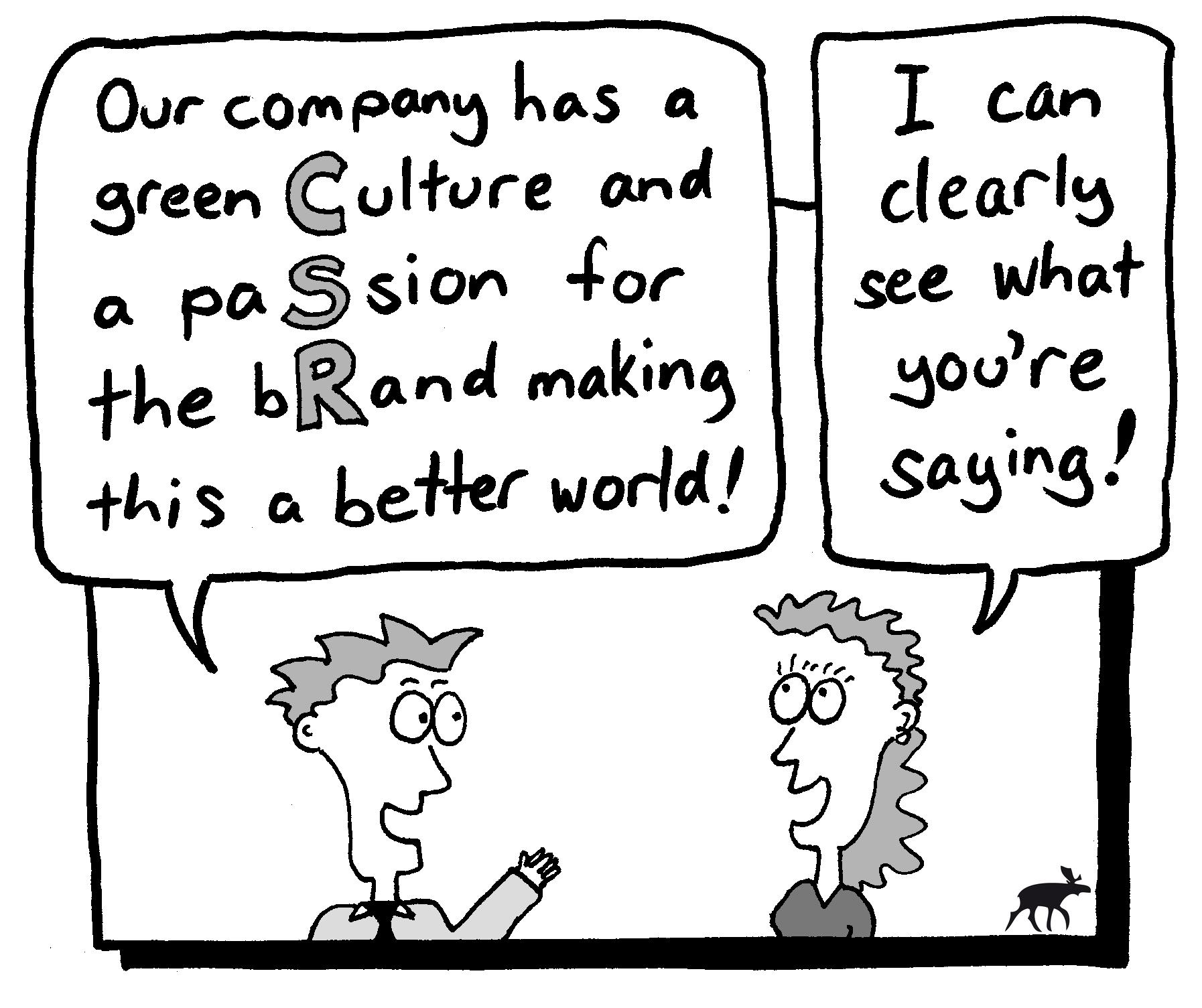 CS Rupanjana De
Why CSR Audit?
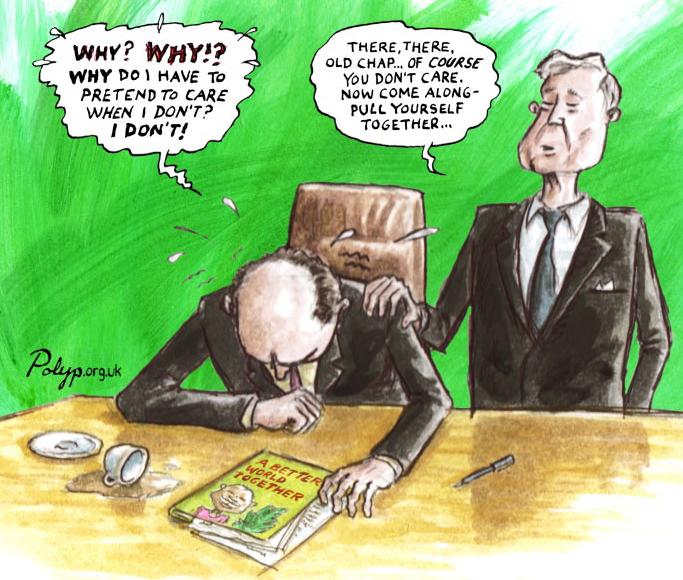 CS Rupanjana De
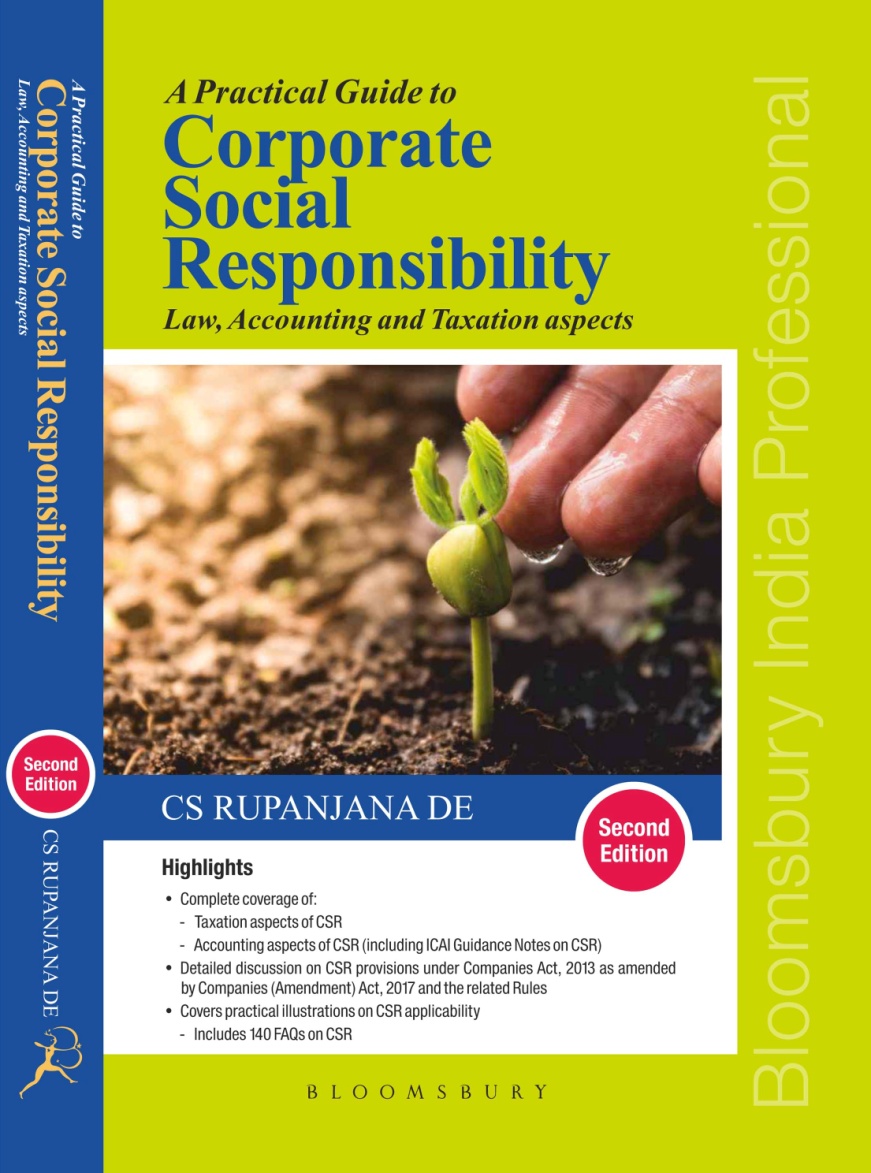 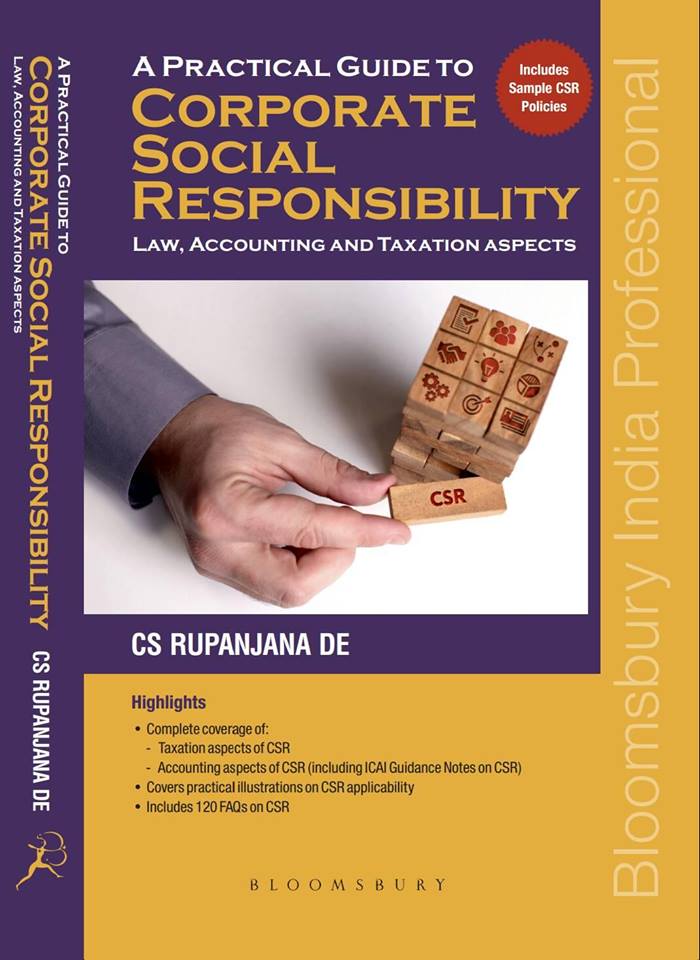 CS Rupanjana De
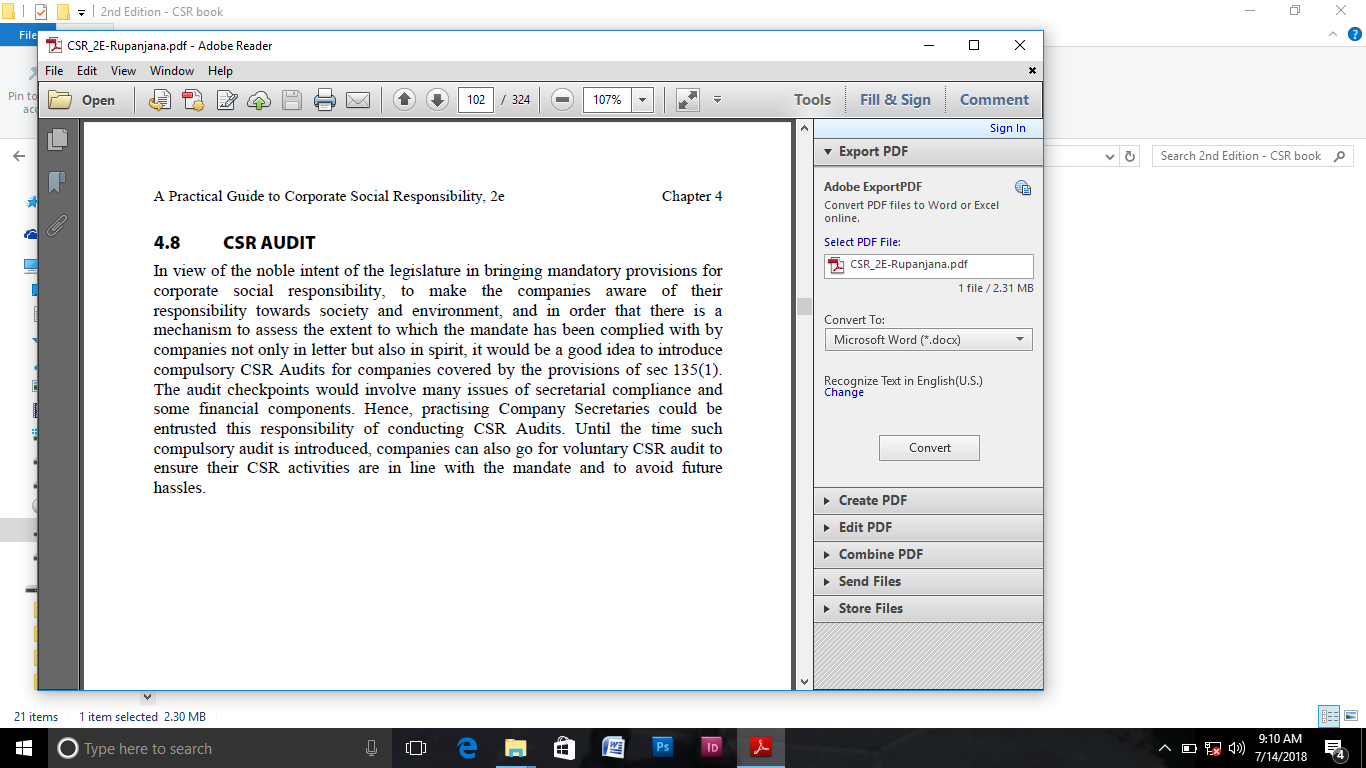 CS Rupanjana De
CSR Audit
Not Mandatory now
There may be CSR Audit
Audit of welfare projects already initiated with teams headed by eminent persons
A Govt. level CSR Committee is expected … it will ensure compliance of CSR… terms of reference of the Committee is expected soon … eminent person, technology experts and NGO representatives
CSR Audit helps measures company’s actual social performance against the social objectives it had set for itself. It would measure the social return on CSR investment 
Not clear as to type of audit … may be by third party agencies or social audit in the form of projects rating by society
CSR Audit vs. CSR Compliance Audit
CS Rupanjana De
CSR Audit Stages
Walk the Talk

Definition of the depth & scope of the audit assignment 
Launching the assignment 
Interviews 
The analysis 
Delivery 
Does Your Company “Walk-the-Talk?”
CS Rupanjana De
CSR Stakeholders
Government - Adherence to legislations, Information Disclosure, & Environment Protection

Employees - Safety, Health & Environment 

Customers - Quality control & Customer satisfaction 

Shareholders - Proactive communication & Information disclosure 

Suppliers - market information exchange (valued business partners)
CS Rupanjana De
Corporate Responsibility Index
Will the incorporation of a ‘Corporate Responsibility Index’ in Annual Financial Statements considered as beneficial?  

The charity Business in the Community claims a membership of over 850 of the UK’s top companies “committed to improving their positive impact on society”. It publishes a Corporate Responsibility Index, which measures the performance of companies in terms of how well they apply CSR values to their business.
CS Rupanjana De
CSR Audit Framework
To demonstrate good business citizenship, firms can report in accordance with a number of CSR reporting standards including: 
AccountAbility’s AA100 standard 
Global Reporting Initiative’s Sustainability Reporting Guidelines 
Verite’s Monitoring Guidelines 
Social Accountability International’s SA8000 standard 
Green Globe Certification / Standard 
The ISO 14000 environmental management standard 
The FTSE Group – FTSE4GOOD Index 
The United Nations Global Compact – Communication on Progress (COP) Report
CS Rupanjana De
Conclusion
For a country like India, mandatory CSR seems to be a step in the right direction. But the codification is definitely poor. 

We are in a Trial and Error phase with not much of specific guidelines to follow. The coming years will see a lot more stringency and clarity of provisions. 

Until then we can ‘Wait and Watch’
CS Rupanjana De
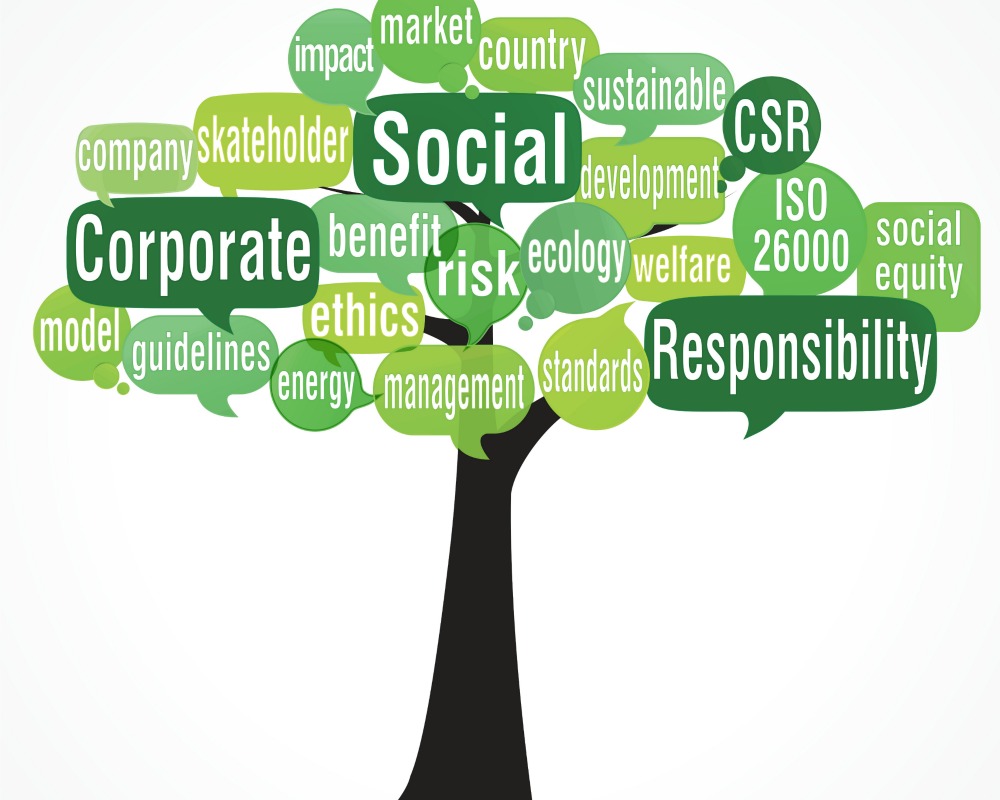 CS Rupanjana De
THANK YOU
CS Rupanjana De
(M) +91-9163111995, +91-7003240092
rupanjana.de@gmail.com
www.rupanjanade.com